Вот оно какое наше лето
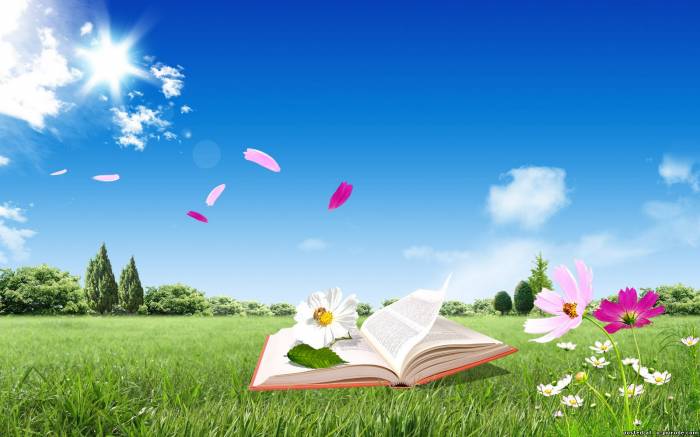 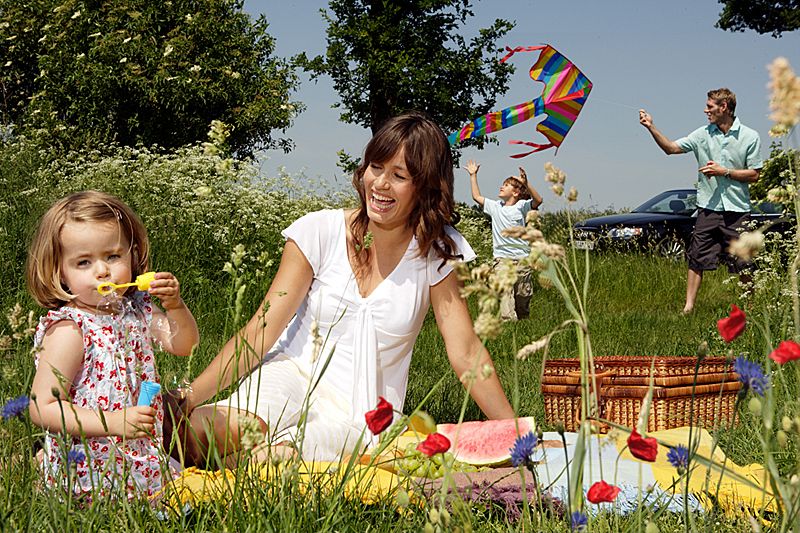 Лето – это теплое время года. Лето приходит после весны, но перед осень. Июнь, июль и август – это летние месяца.
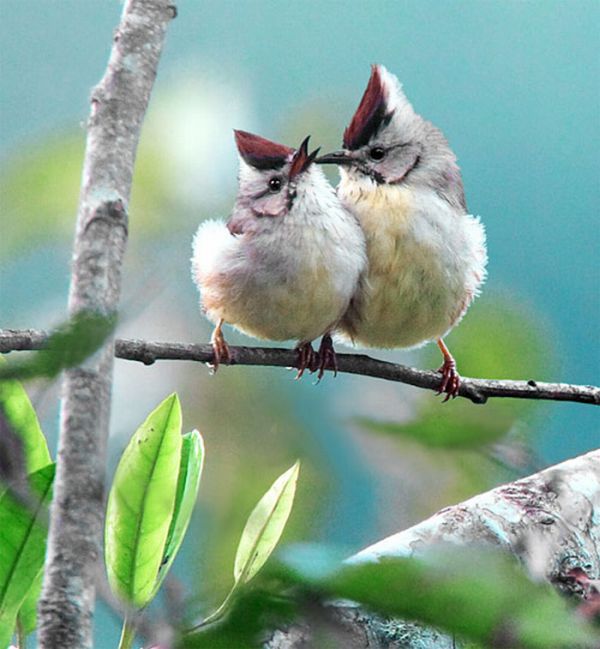 Летом природа изменяется над головой чистое солнечное небо,  в котором порхают птички.
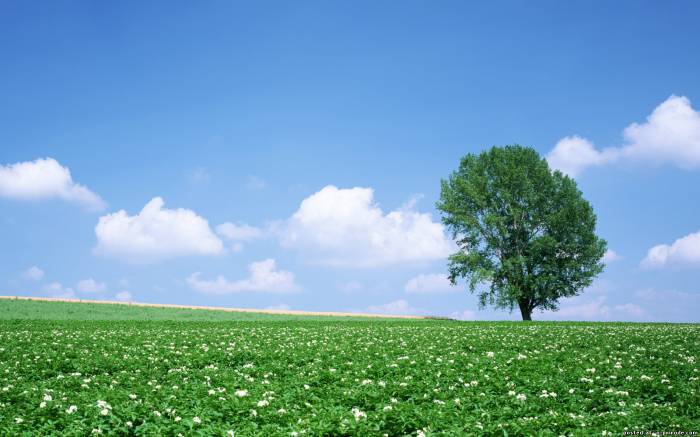 Деревья шелестят сочными листочками. Под ногами растёт мягкая трава.
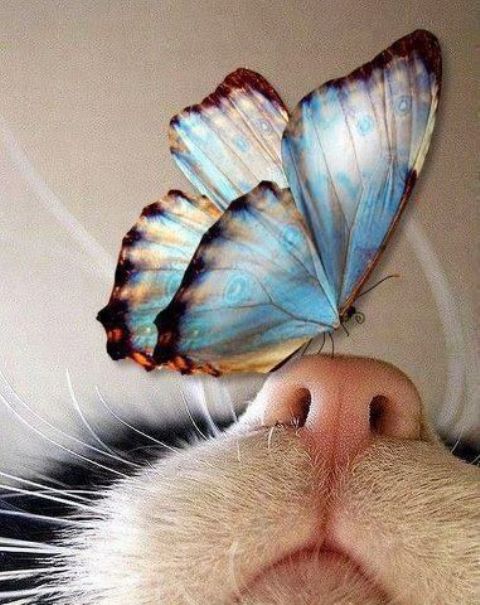 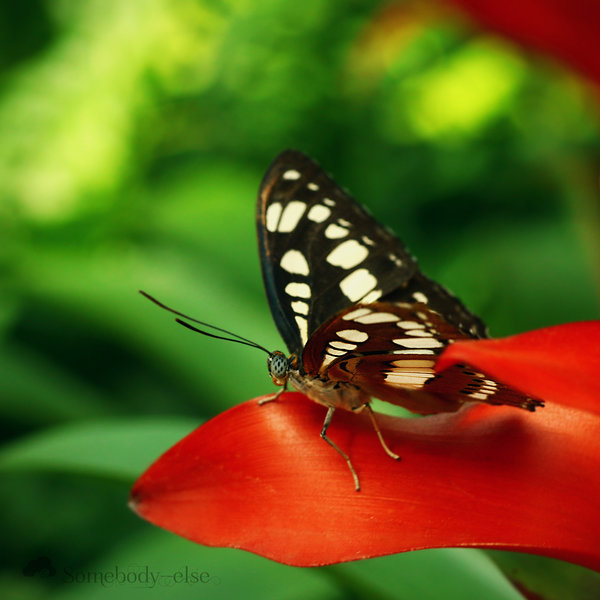 На клумбах, полях, на лугах растет множество цветов, над которыми любят порхать  бабочки.
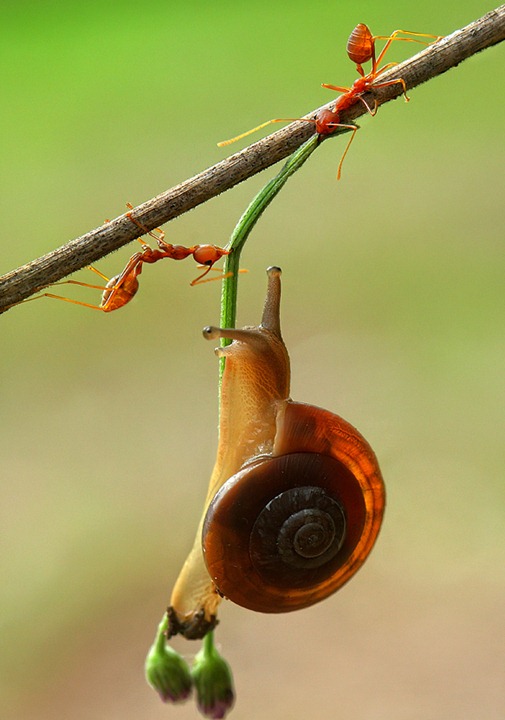 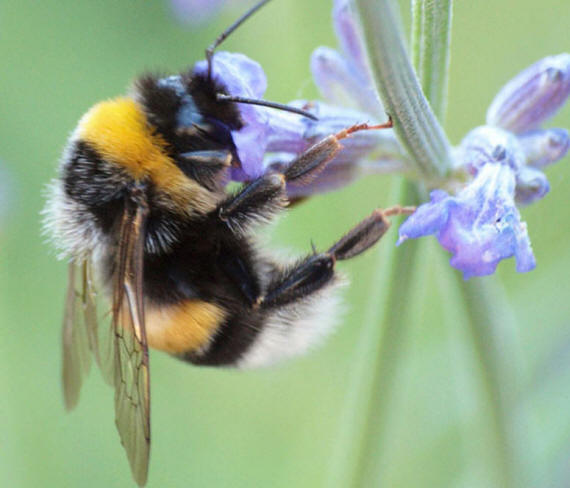 По земле ползают разные интересные букашки – муравьи, божьи коровки, улитки, жуки.
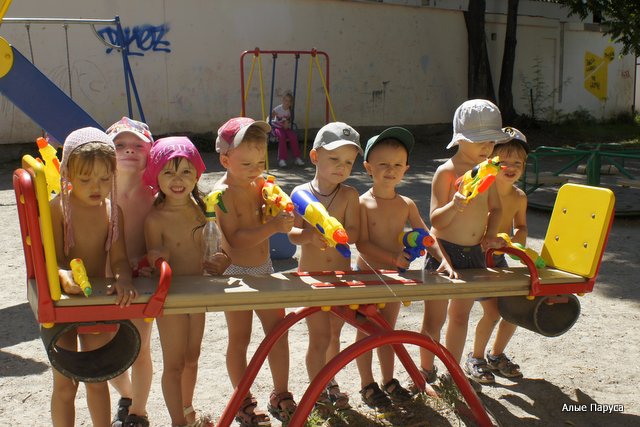 В летом дети носят легкую одежду: майки, шорты, юбки и сарафаны.
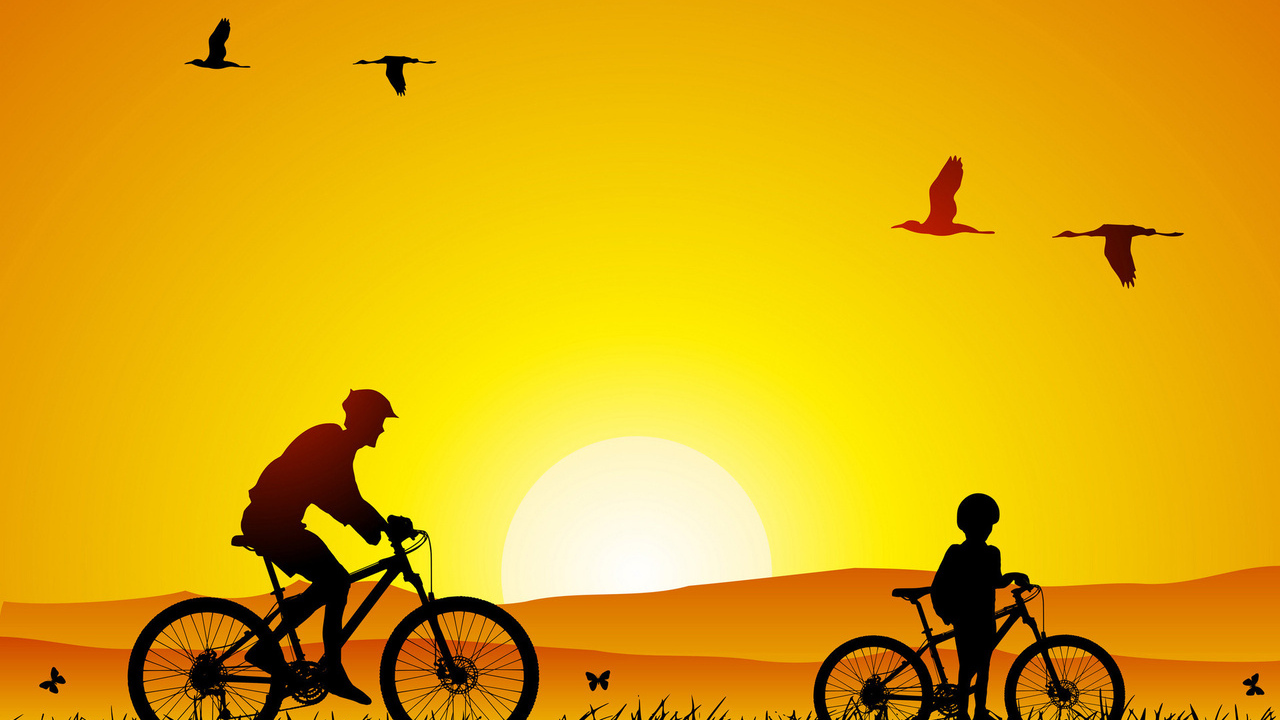 Давайте кататься на велосипеде парках и по велодорожкам.
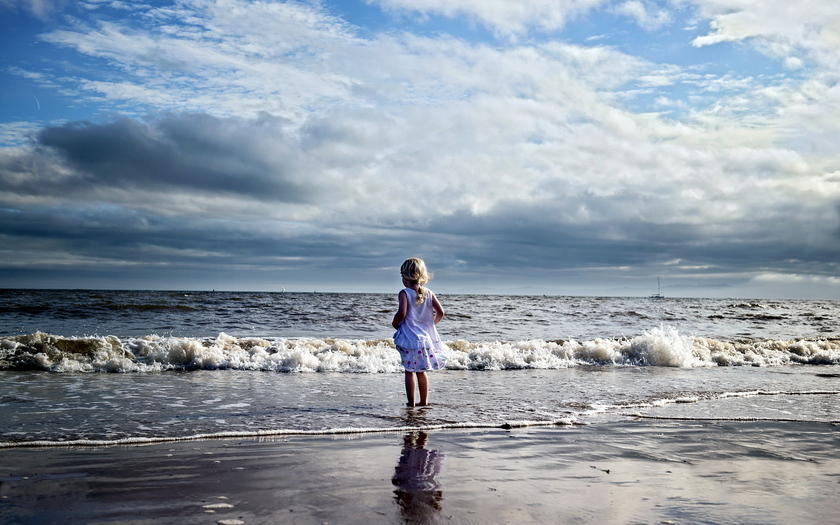 Летом можно купаться в море. Оно огромное, не видно даже берегов. Большие волны на которых так здорово кататься!!
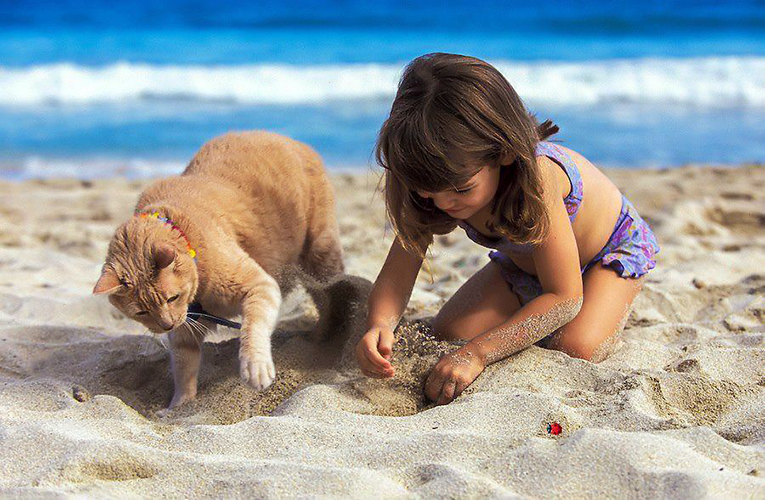 Если рядом нет моря не беда! Можно купаться в реке, в ручейке и строить песочные замки..
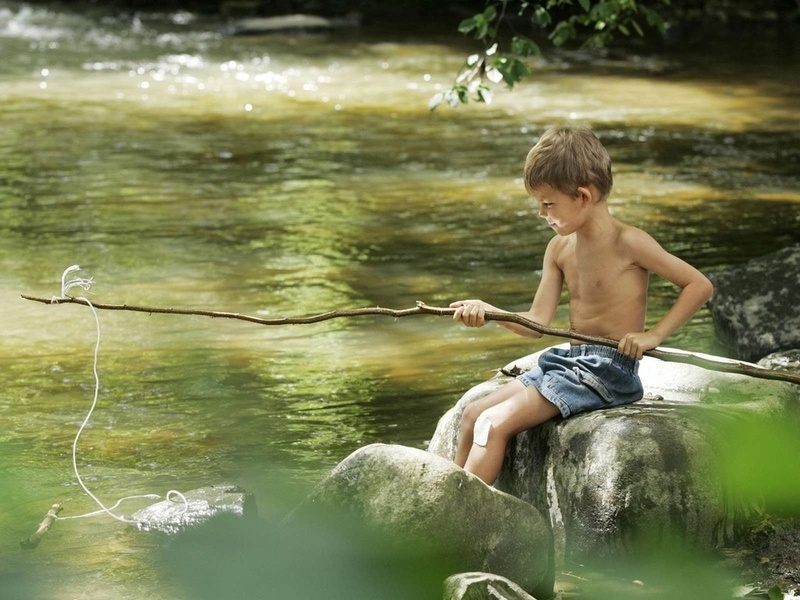 А ещё можно отправиться со взрослыми на водоем и ловить рыбу!
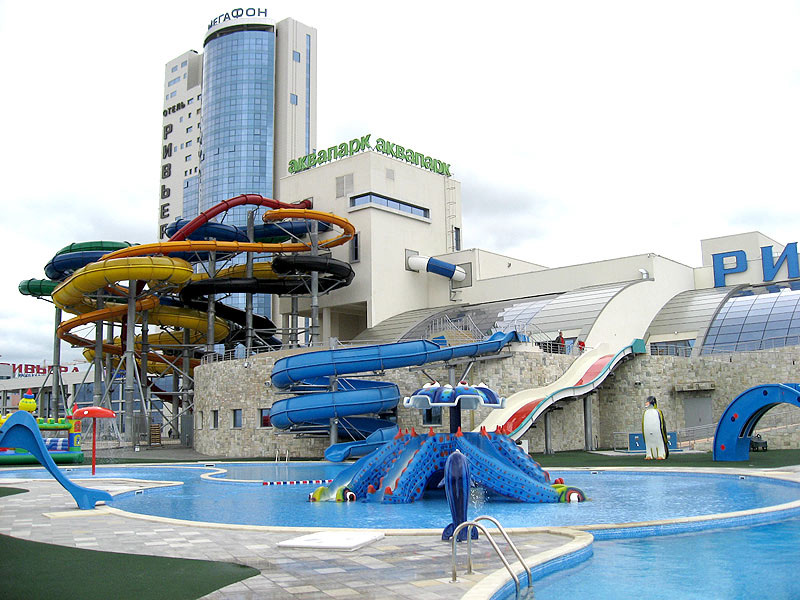 Одно из любимых водных  детских развлечений – это аквапарк. С горки можно съезжать прямо в детские бассейны.
Воздушный змей в потоке ветра
Парит всё выше над землёй.
Трепещет хвостик алой ленты
В прозрачной дали голубой.
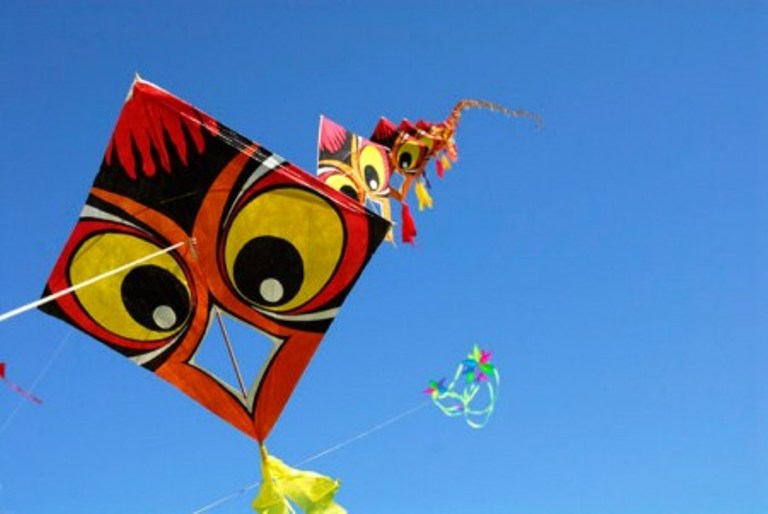 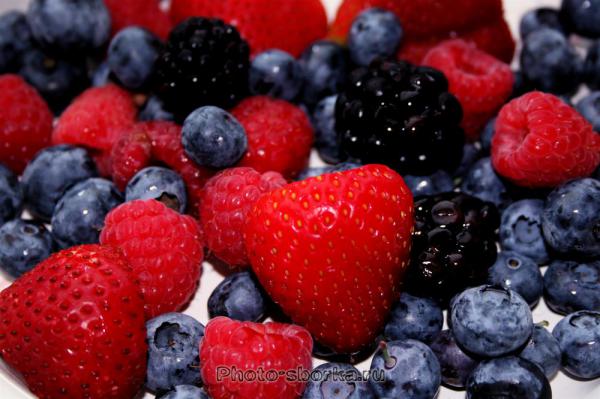 Вот и созрели наши любимые ягоды. Клубника, малина, черешня, смородина…
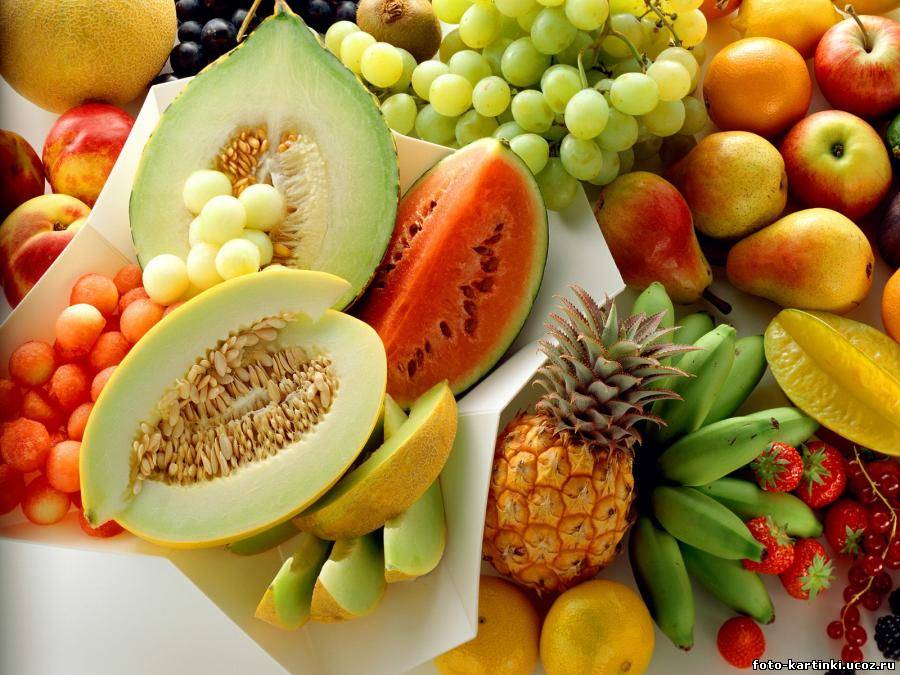 Летом созревает много фруктов, полезных для здоровья. Яблоки, груши, персики, абрикосы, сливы, виноград.
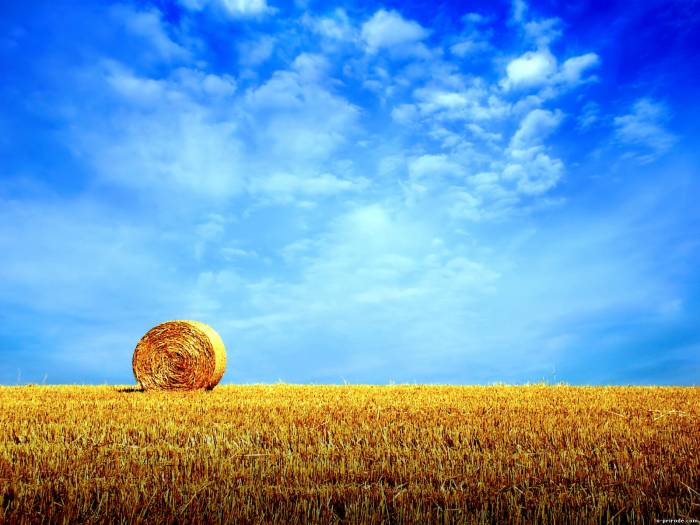 На полях созревает рожь и пшеница, из них затем будет сделан хлеб
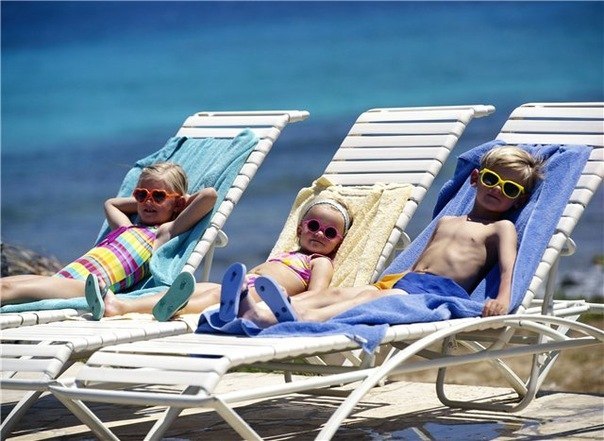 Для детей лето – самое лучшее время года.